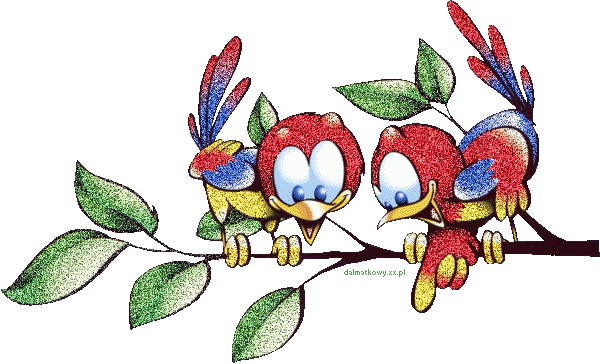 Хочу 
всё знать!
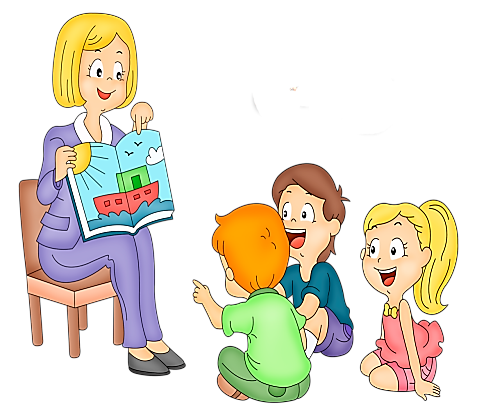 МБДОУ детский сад №38, г. Тамбов
Воспитатель: Копылова И.В.
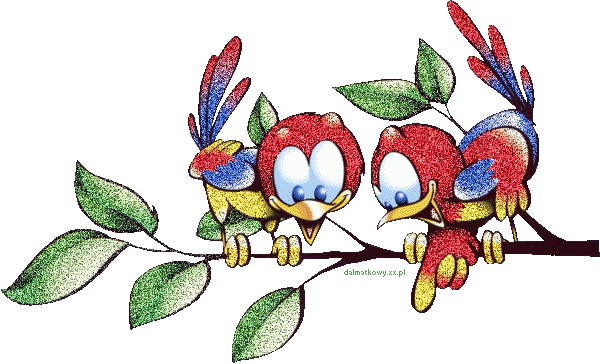 Наш проект!
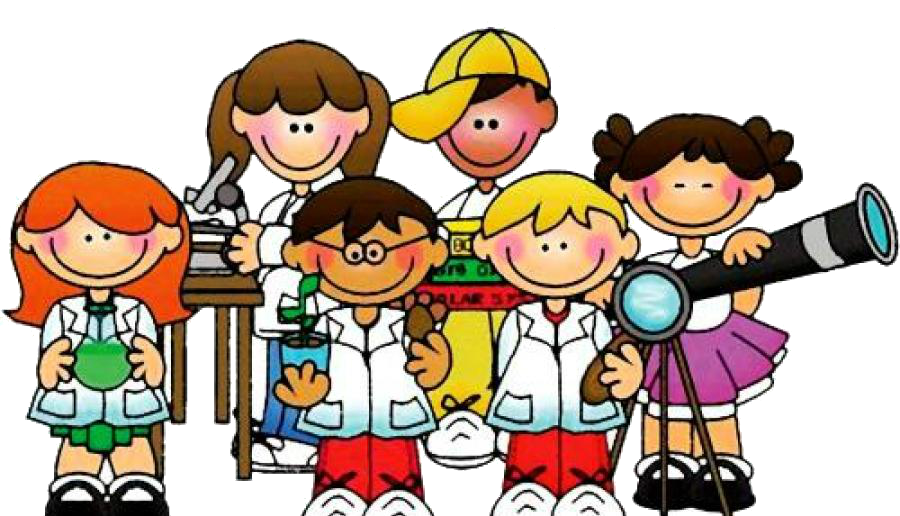 МБДОУ детский сад №38, г. Тамбов
Воспитатель: Копылова И.В.
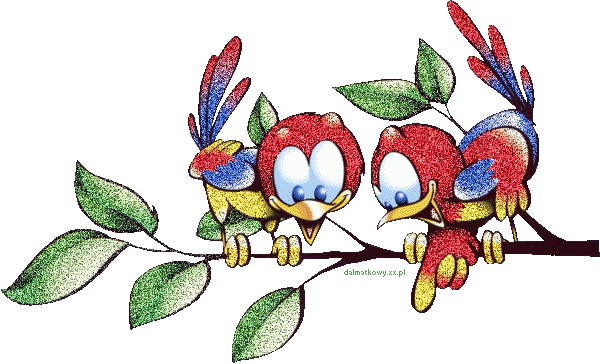 Мы – 
дружные ребята!
МБДОУ детский сад №38
г. Тамбов
Воспитатель: Копылова И.В.
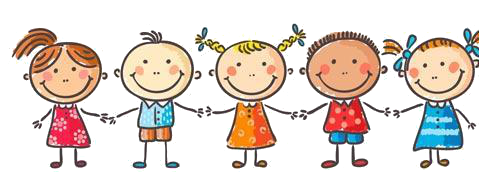 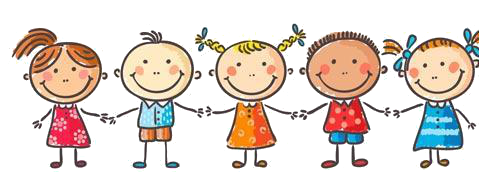 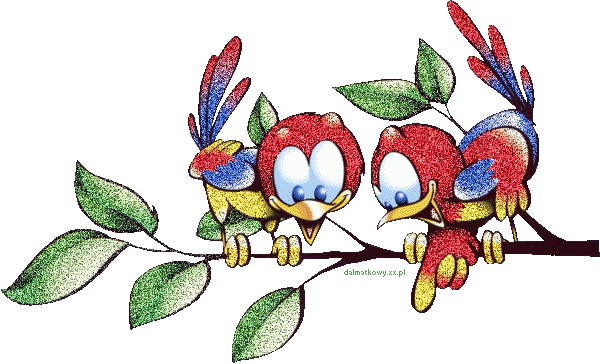 Традиции 
нашей семьи!
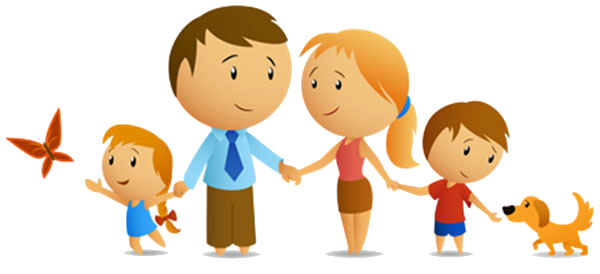 МБДОУ детский сад №38, г. Тамбов
Воспитатель: Копылова И.В.
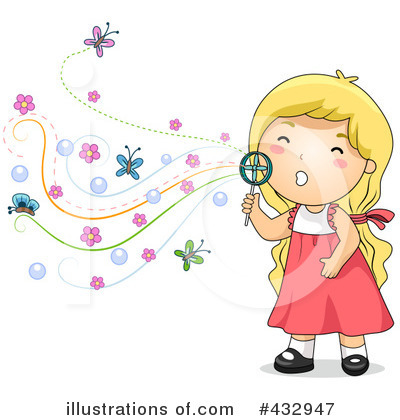 Заголовок слайда
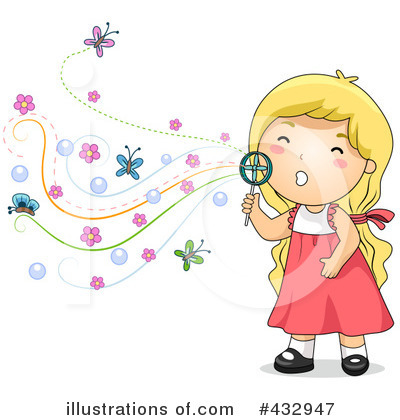 Заголовок слайда
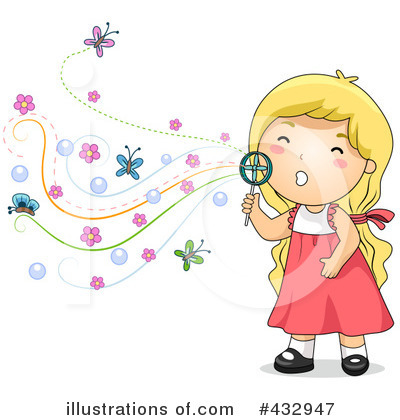 Заголовок слайда
Текст или картинка
Текст или картинка
Текст или картинка
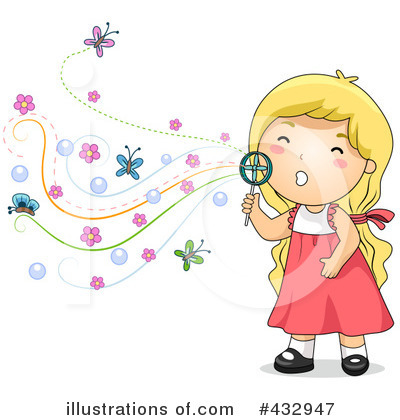 Заголовок слайда
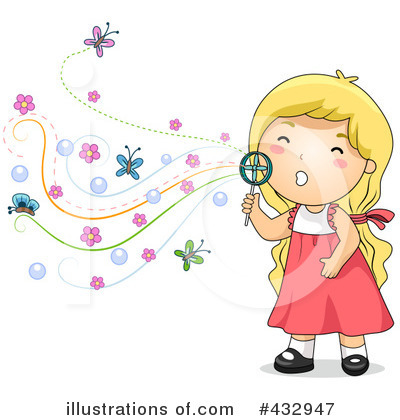 Источники
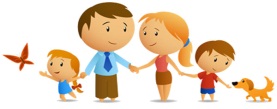 http://toysfortoddler.com/wp-content/uploads/2014/09/tips-on-parent.jpg
http://www.illustrationsof.com/royalty-free-blowing-bubbles-clipart-illustration-432947.jpg
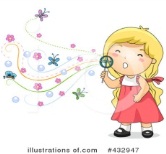 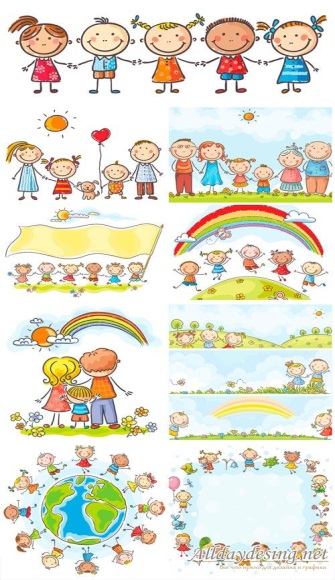 http://alldaydesing.net/vektornye-kliparty/-lyudi/92471-happy-family-children-vector.html
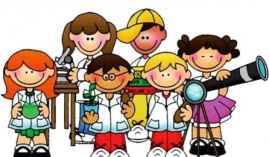 http://www.provincia.venezia.it/sites/default/files/styles/news_principale/public/img_news/Vivere%20la%20scienza.jpg?itok=qecHTG7s
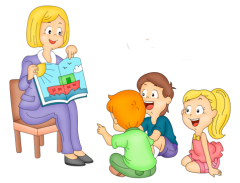 http://ust-ilimsk.su/media/news/32/851c24aa-165b-49a3-ba8c-efcc7256e898.png
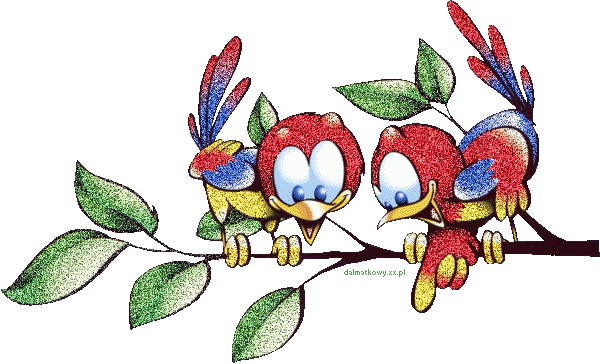 http://img4.hostingpics.net/pics/318610tubes_oiseaux_tiram__140_.gif
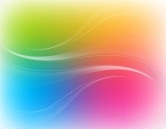 http://mistergid.ru/image/upload/2011-08-06/330026694634_0d34efef30a2.jpg
Боковая ленточка – авторская работа, выполнено средствами Microsoft Power Point